Training
Final meeting of the Second Cycle of the Periodic Reporting Exercise for the Latin America and Caribbean Region
Latin America and the Caribbean Unit
World Heritage Centre, 2nd – 5th Dec.
Santiago de Chile, Nuria Sanz
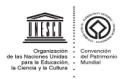 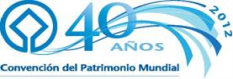 Section I, question 9.2 - Please assess the training needs in the following fields identified in your country for conservation, protection and presentation of cultural and natural heritage
Latin America and the Caribbean Unit
World Heritage Centre, 2nd – 5th Dec.
Santiago de Chile, Nuria Sanz
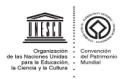 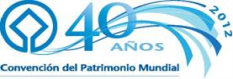 Section I, question 9.3 - Does the State Party have a national training/ educational strategy to strengthen capacity development in the field of heritage conservation, protection and presentation?
Latin America and the Caribbean Unit
World Heritage Centre, 2nd – 5th Dec.
Santiago de Chile, Nuria Sanz
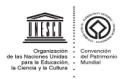 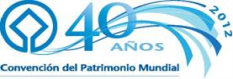 Section ii, question 4.4.14 - Please rate the availability of training opportunities for the management of the World Heritage property in the following disciplines
Latin America and the Caribbean Unit
World Heritage Centre, 2nd – 5th Dec.
Santiago de Chile, Nuria Sanz
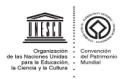 Thank you for your attention!
Final meeting of the Second Cycle of the Periodic Reporting Exercise for the Latin America and Caribbean Region
Latin America and the Caribbean Unit
World Heritage Centre, 2nd – 5th Dec.
Santiago de Chile, Nuria Sanz
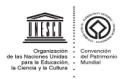 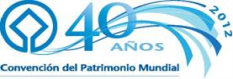